Computational Game Theory
Lecture 4 - Price of Stability & Strong Price of Anarchy
Overview
Existence of a Nash equilibrium 
Define a class of games called congestion games and we’ll show the existence of a pure Nash Equilibrium in any congestion game.
Define a class called potential games and we’ll study the existence of pure equilibrium in those games. (Actually the two classed are equivalent)
Price of anarchy & Stability
Study two variants of a Network Creation game (unfair and fair), and analyze the price of anarchy (when a Nash equilibrium exists)
Congestion Game – Example
Congestion Game – Example
Players: A,B and C.
Goal: go from point S to T in minimal cost.
 using road segments(edges) SX,XY,...etc.
Roles: 
Each player pays for using a edge
Numbers on edges denote the cost
The cost is a function of the number of players using that edge.
For example: if segment SX is used by a two player, those two players will pay 3 “money points” each for using that edge, if three players will use it than each one of them will pay 5. 
The total cost for a player is the sum of the costs on all segments he/she uses.
Congestion game – Definition
A congestion model	 			  is defined as follows:
N = {1, 2, ..., n} denote the set of n players.
M = {1, 2, ...,m} denote the set of m resources.
     = set of strategies of player i.
 
where each strategy             is a non empty subset of the resources.
               = vector of costs
 
where 	        is the cost related to resource j, if there are exactly k players using that resource.
Congestion game – Definition
Let 	          be the set of all possible joint actions. 
For any            and for any j∈M, let             be the number of players using resource j, assuming     is the current joint action, i.e.

The cost function for player i  is:
Congestion game
Remark 4.1 In our example we used Routing with unspllitable flow. This game can be easy viewed as a congestion game. The resources are the edges M=E, the possible strategies are the possible routes for player i:Ai = Pi and the cost of the edge is it's latency, i.e. ce(k)=le(k)
Congestion game – Pure Nash equilibrium
Theorem 4.2 : Every finite congestion game has a pure Nash equilibrium.
Proof Theorem 4.2
- joint action
                      - potential function
 
         - change in cost
player i  changes its strategy from     to
[Speaker Notes: explanation: change in cost = cost related to the use of new resources minus cost related to use of those resources which are not in use anymore due to strategy change]
Proof Theorem 4.2 - cont
- change in the potential caused by change in strategy
  


Thus we can conclude that for a single player’s strategy change we get:                    .
Remark 4.3 Φ is actually an exact potential function (as we will define shortly)
[Speaker Notes: explanation: immediate from potential function’s deﬁnition]
Proof Theorem 4.2 - cont
We start from an arbitrary joint action
Each step one player apply his best response
thus reducing his own cost
Φ is reduced (identically)
Eventually reach a local minima
since Φ can accept a finite amount of values
That point is Nash equilibrium
since no player can achieve any improvement
Potential functions
- game
                  - set of all pure strategy actions in G

Definition:                     is exact potential in game G if:
 i.e:
Potential functions
is a vector of positive numbers (weight vector)      
Definition:                     is weighted potential in game G if:  
 i.e:
Potential functions
Definition:                    is an ordinal potential for a minimum game G if :  

 i.e:


Remark 4.4 The two previous definitions are special cases of the above definition.
[Speaker Notes: Intuition: when a player decreases his cost, the potential function also decreases]
Potential games
Definition a game G is called an ordinal potential game if it has an ordinal potential function.

Theorem 4.5 Every finite ordinal potential game has a pure equilibrium.
Proof Theorem 4.5
Analogous to the proof of Theorem 4.2: 
Given an initial strategy vector
Each time a player changes strategy 
reduces his cost 
the potential function also decreases
Eventually reach a local minima
since this is a finite game, the potential function can have a finite set of values and therefore the process of successive improvements by players must reach a local minima of the potential function.
Proof Theorem 4.5  – cont
Reach Nash equilibrium
No improvements (by any player) are possible at this point, and therefore this is a pure equilibrium
Remark 4.6 any congestion game (as defined earlier) is an exact potential game. The proof of Theorem 4.2 is based on this property of congestion games
Example – Exact potential game (party affiliation game)
Consider an undirected graph G = (V,E) 
Weight function     on its edges. 
Players are the vertices 
Goal: partition the vertices set V into two distinct subsets D1,D2 (where D1∪D2=V).
Player goal: Maximize its utility function.
Example – Exact potential game
Every player i choose si∈{−1, 1} 
si=1 means that i∈D1 
si=−1 means that i∈D2
Player utility function
The weight on each edge denotes how much the corresponding vertices ’want’ to be on the same set.
 Thus, define the value function of player i as:                                                       

a player ’gains’ ωi,j for players that are in the same set with him.
 a player ’loses’ ωi,j  for player in the other set. 
Note that ωi,j can be negative.
Example – Exact potential game
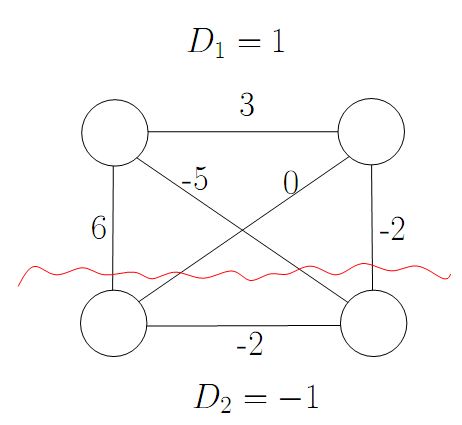 On the example given in Figure 
U1 = +3 + 5 - 6 = 2 
U2 = +3+0+2 = 5
U3 = -6 + 0 - 2 = -8
U4 = -2+5+2 = 5
Players 1,2 and 4 have no interest in changing their strategies.
P1
P2
P3
P4
Player 3 is not satisfied
he can increase his profit by changing his set to D1
Resulting in U4 = +6+0+2 = 8
Example – Exact potential game
- our potential function
let us consider the case where a single player i changes its strategy (shifts from one set to another):




which means that Φ is an exact potential function, therefore we conclude that the above game is an exact potential game.
Weighted potential game
Model – 
M  identical machines
N  jobs
             weight vector 
                           - joint action
Load on a machine
the sum of weights of the jobs which use it
 
Player cost function
Weighted potential game
Potential function
Change in cost
M1,M2 two arbitrary machines
job i shifts from M1 to M2
 
Explanation: change in job’s load = load on new machine minus load on the old machine
[Speaker Notes: We would like to define a potential function whose change in response to a single player’s strategy change will be correlated with the change in the player’s cost function.]
Weighted potential game
Let ∆Φ be the change in the potential caused by the strategy change:
 





Therefore, we can conclude that load balancing on identical machines is a weighted potential game.
Weighted potential game
Lemma 4.7 For every game G such that for every joint action           any path of best-response actions is finite (i.e. a path of best-responses gets to equilibrium), there exists an ordinal potential function Φ.
Proof Lemma 4.7
length of the longest possible improvement path (path of best-response actions) in the game G starting from    . 
The function Φ is well defined because of the property of G assumed in the lemma. 
Consider an improvement step from              to              . 
In contradiction, assume that                              . 
Therefore from      there exists an improvement path of length                    .
which is a contradiction to             being the longest improvement path starting from    . 
This shows that                              .
That means Φ is an ordinal potential function.
Connection Game (General Cost Sharing)
G=(V,E) - graph 
C(e) – price for edge e∈E
Each player i 
has two nodes     and    that he wants to connect 
player action is a vector

meaning player i offers           for the edge e. 
p – the joint action of the players
Connection Game
– the graph resulting from the players’ strategies
Where              iﬀ 
           – player i’s cost function
                     if    and    connected
otherwise ∞
The player’s aim is to minimize this cost 
                                                         – social cost
Connection Game
Remark 4.8 Notice that in a Nash equilibrium the players will pay exactly the cost of each edge bought in G(p) and every one of them will have a path from    to    in G(p).

Theorem 4.9 a pure Nash equilibrium does not always exist for in a network creation game.
Proof Theorem 4.9
In every NE the players will buy exactly 3 edges.
Without loss of generality assume that the edges bought are:
(s1, s2)
(s1, t2)
(t1, s2)
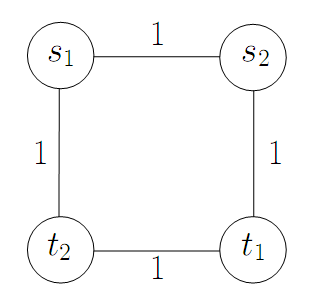 Proof Theorem 4.9
Only player 1 pays for (s2, t1) 
he’s the only player who needs it
Only player 2 pays for (s1, t2) 
he’s the only player who needs it
Without loss of generality, suppose player 1 pays (at least ϵ) for (s1, s2).
Player 1 can change his strategy and:
not pay for (s1, t1) and (s1, s2) gaining (1 + ϵ).
buy (t1, t2) paying 1.
Thus there is no pure Nash equilibrium
Proof Theorem 4.9
Remark 4.10 In the above proof, the problem is that player 1 ignores the fact that in the resulting network player 2 has no motivation to continue paying for (s1, t2). This is a serious weakness of the Nash equilibrium concept: it ignores the fact that other players can and might react to a certain player changing his strategy.
Connection Game PoA
Social cost function                                .
G a game in which there exists a Nash equilibrium.
PoA ≤ N: 
the cost for player i of connecting si to ti 
at most the cost of connecting them regardless of the other players (given the other players actions). Which in turn is at most the total cost of the optimal solution. 
So every player pays at most OPT.
The total cost in a NE is at most N·OPT.
Connection Game PoA
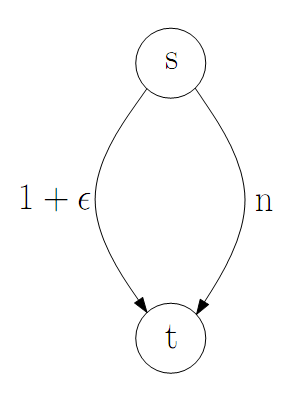 PoA≥N: (Consider the following figure)
Network
single source
single sink
N players.
All the players want to connect the 
	top vertex s to bottom vertex t.
In the social optimum solution
 all the players buy together the left edge from s to t.
Each player pays only (1+ϵ)/N
The social cost in this case is 1+ϵ.
Connection Game PoA
PoA≥N:
Worst case Nash equilibrium
In this case each player pays his part in buying the right edge
Thus each player pays 1. 
(notice that this is indeed equilibrium since each player will pay more if he decides to buy the left edge alone). 
The social cost in this case is N.
PoA=N/(1+ϵ)
Therefore for ϵ→0 we get PoA≥N.
Connection Game PoS
Definition Price of Stability



In the previous example the PoS is 1 since the optimum is a Nash equilibrium.
Connection Game High PoS
Connection Game High PoS
The social optimal cost is 1+3ϵ
when the players buy the leftmost path and 3 of the ϵ edges in the square on the right. 
Lowest cost achieved in an equilibrium is N−2+ϵ
when the players buy the two edges with cost N/2−1−ϵ and three ϵ edges in the right square. 
note that there is no other Nash equilibrium due to the square on the right(which we have shown that does not admit a Nash equilibrium).
Network Creation Game with fair cost sharing
We will consider a modification of the previous game. 
Instead of allowing the players to directly set the cost, players will choose the edges and the cost will be divided equally between all players participating in an edge.
Network Creation Game with fair cost sharing
The strategies for player i are     
 
 
The cost of edge e to the player choosing it is        
 
 
The total cost for player i  is
The social cost is
Network Creation Game with fair cost sharing
We can define the game as a congestion game with


Since this is a congestion game it is an exact potential game and thus always have a pure Nash equilibrium 
Remark 4.11 the previous example about PoA still holds, thus PoA ≤ N
Network Creation Game with fair cost sharing
Next, we show that the price of stability is only logarithmic.

Theorem 4.12
Proof Theorem 4.12
Consider                                 which is obviously a Nash equilibrium. 
        -  the optimal solution
Network Creation Game with fair cost sharing
Theorem 4.13
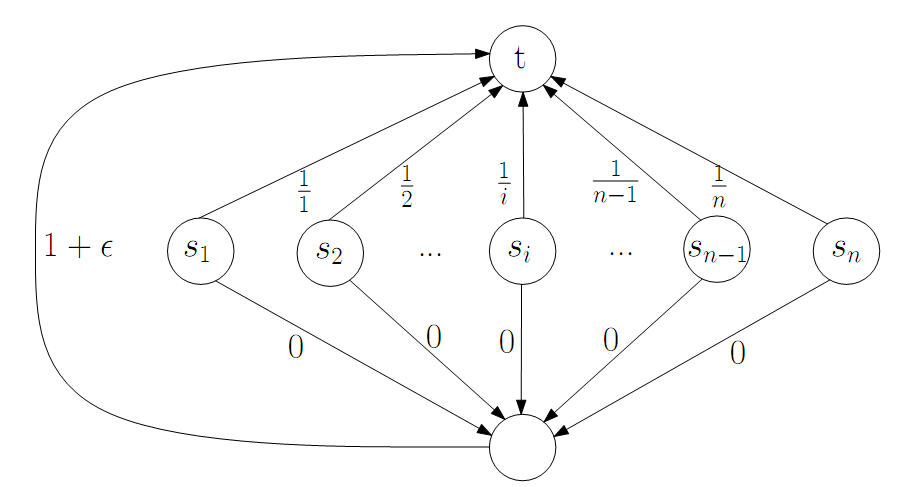 Proof Theorem 4.13
This is a single target game with N players
Social optimal solution 
Each player would buy 
the 0 cost edge from him to the bottom node
the 1+ϵ edge (whose cost will be shared equally between all players)
The social cost in this case is 1+ϵ
Nash equilibrium
Only one exists in this case
Each player i buys the 1/i edge from him to t
Social cost is H(N)
Proof Theorem 4.13
We will show that this is the only Nash equilibrium
Each player i has only 2 ways to connect si to t
Let’s assume that a group Γ is connecting using the 1+ϵ edge
Let’s I be the player with the highest index in the group Γ
Player i would pay in this case (1+ϵ)/|Γ|
If he chooses to use the 1/i edge from him to t he would pay 1/i
Since |Γ|≤i, player i would the 1/i edge
Therefore this is not an equilibrium
In this case PoS≥H(N)/1+ϵ
Strong Equilibrium - Symmetric Games
Definition a symmetric connection game is a connection game where all players have the same source s and the same sink t.

Theorem 4.14 In every symmetric connection game there exists a strong Nash equilibrium.
[Speaker Notes: As we shall see in the next section, a strong equilibrium doesn’t always exist. However,
for a class of games called symmetric games a strong equilibrium is guaranteed to exist.]
Proof Theorem 4.14
Consider a state of the game where all players fairly share the cost of the shortest path from s to t. 
We claim that this state is a strong equilibrium. 
For every coalition of players that may consider moving to a different path, the cost of this path is obviously not less than the price of the shortest path. 
The price of the new path will be shared by at most n players, so clearly there will be a player of the coalition which will not benefit of the move.
Strong Equilibrium - Fair Cost Sharing
A strong equilibrium doesn’t always exist in a connection game with fair cost sharing.
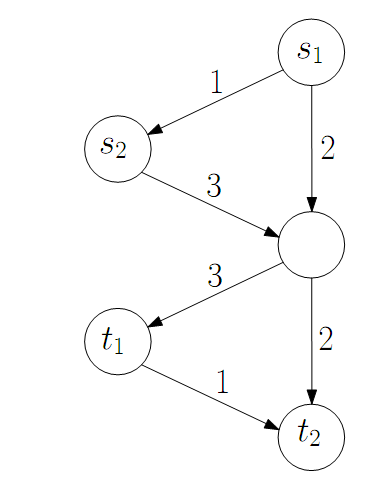 Example:
 Each player has only 2 paths that lead from his source to his sink
a path of length 2
a path of length 3
[Speaker Notes: length is the number of edges]
Strong Equilibrium - Fair Cost Sharing
Example cont:
We represent the game as a 2x2 table:



We conclude that this game is equivalent to the prisoner’s dilemma, and has no strong equilibrium.
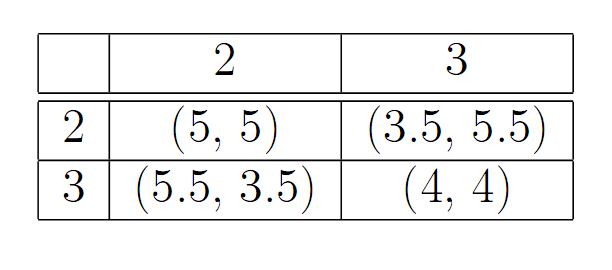 Strong Equilibrium - Fair Cost Sharing
Next, we can look at a strong equilibrium(in fair cost sharing game) SPoA and prove a non-trivial upper bound of H(n)≈log(n).

Theorem 4.15 For every fair cost sharing game, if a strong equilibrium exists then SPoA≤H(n).
[Speaker Notes: recall that in the previous section we showed an upper bound of only n for PoA]
Proof Theorem 4.15
S - a strong equilibrium
   - an optimal solution
 
a coalition of all players
Because S is a strong equilibrium, there exists a player k that will not benefit from moving to the optimal solution:
Proof Theorem 4.15
Assume k=n (WLOG)
 
new coalition by removing player n
We apply the same argument again (k=n-1, WLOG)
 
We continue this way to define coalitions 
 
 
for every 0≤k≤n
Proof Theorem 4.15
- the game played only by the players of 

The players play according to S 
players not in     are not existent in the game
            – the same as           only according to
Clearly, 
since the players in     play the same 
and the number of players is reduced in
Proof Theorem 4.15
Fair cost sharing game is a congestion game
We can define the potential function    

 
Therefore 
Using all the claims we made so far we get:
[Speaker Notes: and it holds that a change ∆uk in the utility of a player equals the change ∆Φ in the potential function.]
Proof Theorem 4.15
Summing up on k we get the desired bound:
Strong Equilibrium - General Cost Sharing
A strong equilibrium doesn’t always exist in a connection game with general cost sharing
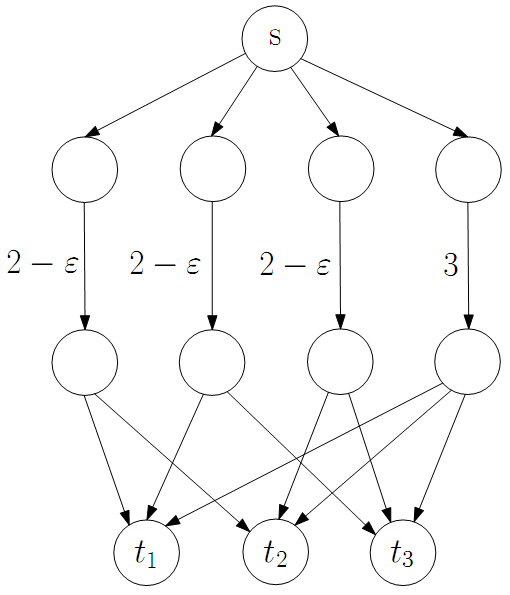 Example:
Consider the single source game of 3 players (edges with no price tag are free, i.e. zero cost):
[Speaker Notes: Even for a game where all players have the same source s, a strong equlibrium doesn’t always exist (recall that we proved that if all players have the same source and sink, a strong equilibrium does exist).]
Strong Equilibrium - General Cost Sharing
Example cont:
If all 3 players choose the edge of price 3
there are 2 players which pay together at least 2
they can unite and migrate to an edge of price 2−ε and improve their utility.
If 2 players share an edge of price 2 − ε
the third player pays at least 2 − ε for his edge
all 3 together pay 4 − 2ε and thus can improve their benefit if all would move to the edge of price 3.
So in any case, there is a coalition of players that can change their move and benefit
It follows that a strong equilibrium doesn’t exist
Strong Equilibrium - General Cost Sharing
As before, we’ll bound the SPoA when it does exist. In fact, we’ll show SPoA=1.
meaning that a strong Nash equilibrium has an optimal cost. 
The bound will hold for single source cost sharing only.
Theorem 4.16 In a single source general cost sharing game, every strong equilibrium is optimal.
Proof Theorem 4.16
The optimal solution must be a tree
otherwise we would have a vertex with 2 edges pointing it, one of them can be discarded, in contradiction to the optimality of   .
 
the tree of an optimal solution
with root s, the players’ source point
the set of edges used by an optimal solution
Proof Theorem 4.16
- the subtree of     that disconnects from s when e is removed
           - the set of players whose sink is in
           - the total cost (by p) for players in
i.e 
                              - the cost for a set of edges E
Proof Theorem 4.16
Assume by contradiction that p is not optimal.
i.e.   
We’ll show a sub-tree T′ such that the set of players Γ(T′) can change their payments, so each one of them will benefit. 
This will contradict the fact that p is a strong equilibrium. 
First we’ll show how to build T′, then we’ll construct the new payments of the coalition players.
Proof Theorem 4.16
We start with building T′.
We define an edge e as bad if:

Meaning the players with sinks in      pay no more than the cost of the sub-tree      (including the edge that connects it to the main tree      ).
These players will not be part of the coalition.
Proof Theorem 4.16
We define T′ as the tree derived from     after we remove all bad edges, including their sub-trees:  
Note that it’s enough to remove only the top (closest to the root) edge and its sub-tree from each path containing bad edges.
Thus we can assume the trees removed to be disjoint.
Proof Theorem 4.16
From the definition of a bad edge it follows that every sub-tree that we removed from didn’t decrease the difference between the payments and the cost of the remaining tree. 
Therefore, for every edge e we have that            .                              .
Proof Theorem 4.16
Now that we defined T′, we got a coalition Γ(T′).
We can define new payments     for them, such that:  
for every i∈Γ(T′). 
Note that the coalition is not empty 
Since                      
Thus at least one of the edges the starts from s is not a bad edge.
Proof Theorem 4.16
- the new payment of player i for the sub-tree  
 
Note we have not yet defined    . 
We will show that for every sub-tree    :
 
Therefore,
Proof Theorem 4.16
We define the new payments     by edge
 Going bottom-up on the tree T′
When we’re done assigning payments for a sub-tree     , we have that :  

Meaning the sum of payments of the coalition embers for edges in this sub-tree equals the price of the sub-tree
Proof Theorem 4.16
Recall that                                                     . 
We can use this difference to split the cost of the edge as follows:
for every
Proof Theorem 4.16
With the new payments   , we have for every 
                   :
Proof Theorem 4.16
This completes the proof. 

We have shown that if p creates a sub-optimal tree, then it is not a strong equilibrium.